Архимедова сила7 класс
Методическая разработка Васенина Н.Д. учителя физики МКОУ СОШ п.Подрезчиха Белохолуницкого района
Архимед (287-212 до н.э.)
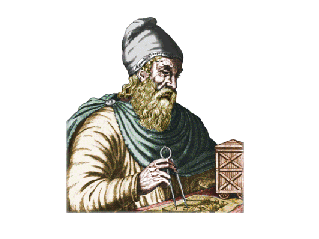 «Эврика! Эврика!»
«Нашёл! Нашёл!»
Чему равна архимедова сила?
Fж = Pж = gmж
mж = ρжVт
FA = gρжVт
Чему равен вес тела, погружённого в жидкость?
P1 = P - FA
P = mg
─
вес тела в вакууме
P1
─
вес тела в жидкости
Если тело погружено в жидкость (или газ), 
то оно теряет в своём весе столько, 
сколько весит вытесненная им жидкость  (или газ)
Архимедова сила
зависит
не зависит
объёма тела
плотности тела
плотности жидкости
формы тела
объёма 
погружённой части тела
глубины погружения
Логика изучения темы
1) Отобрали факты из жизни и получили экспериментальные данные.
2) Выделили основные теоретические положения данной темы.
3) Исходя из формулы давления,  получили способы изменения давления.
4) Нашли практическое применения и подтверждение знаниям, полученным при изучении темы.
Факты
Теоретическая
модель
Следствия 
из модели
Эксперимент
(применение)
Домашнее задание
§ 48-49
Упр. 24(1)
Дополнительное задание:
   задание 14, стр. 120